CSI Grant & Finance Session
March 2024
Agenda
CSI Finance Team Introduction
School Finance: Enrollment Workbook & Training
School Finance: Financial Policy and Procedure Review
School Finance: Upcoming Trainings: CDE-40 & Audit
School Finance: Legislative Updates
Grants: READ Budget Process
Grants: Estimated School Payment Reports
Grants: GrantVantage License Renewals
Grants: School Security & Disbursement Awards
Grants: Upcoming Milestones and Deadlines
[Speaker Notes: Welcome! Its busy day and thanks for being here to help with the move, learn about finance and some of our work. Today you'll hear from, Ilene Agustin our School Nutrition Manager, and Marcie Robidart our Grants Fiscal and Acct'ing  Manager and myself. Review Agenda]
CSI Finance Team - Introductions
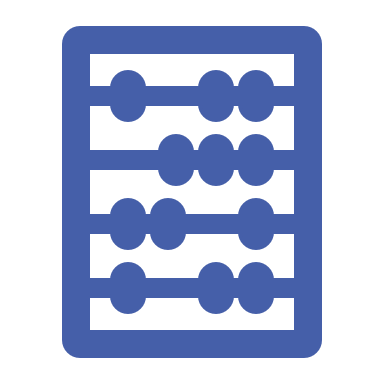 [Speaker Notes: Quick overview of the team. Our team supports CSI and Schools. Today we're going to provide a deeper look at some of our work because it is evolving – as in SFA - or it relates to the work you might be doing currently or in the year to come. We want to provide clarity on tasks that intersect with the finance team and ensure that you have the right contact to reach out if you have questions.]
Finance Updates
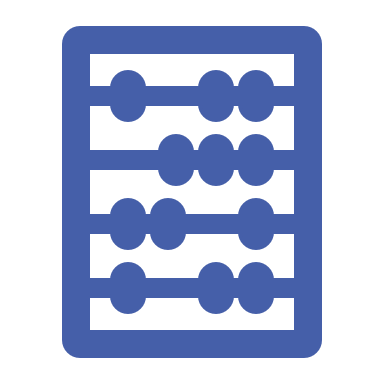 Legislative Updates

Financial Policies and Procedures (FP&P)
https://resources.csi.state.co.us/financial-policies-procedures/

Trainings: 
April  - Audit Prep 
May - CDE-40
READ Budget Process
FY24 revision window open in the spring
Email will go out first week of April; revisions due back to CSI April 22, 2024
MAX carryover of 15% if necessary

Draft budgets with estimated FY25 allocations released to schools end of April, due back to CSI May 20, 2024
Draft budget workbook will have FY24 activities prepopulated with room for newly proposed activities
Final allocations not known until fall
Budgets entered in GV in the fall once consolidated budget is approved and we have our final allocation; may need additional information at that point
Estimated School Payment Report
New Look – Additional Assumptions Provided
Capital Construction uses prior year actual FPC
	*Versus current year estimated w/true-up
MLE uses current estimated FPC with true-up to actual mid-year
PPR uses enrollment averages w/ declining enrollment
	*Versus current year estimated
PPR Per Pupil Allocation Estimate by Geographic District
FRL Count by Overall School and by Grand-band Percentage
	*Grade band used for Title IA rank funding formula
First report released end of March with subsequent reporting released as CSI receives preliminary allocation information.  March – April - June
Estimated School Payment Report AssumptionSnapshot
GrantVantage License Renewals
Microsoft Dynamics 360 licensing renews in April annually

CSI provides one free license per school
Additional licenses are $355.00 annually per user

Renewal emails will go out end of March
Verify current users

CSI schools with additional users are billed in April with payment due end of April
Schools may have any additional fees withheld from capital construction or mail in payment
Milestone #3 (60%)
Meeting Milestone
Only requests submitted on or before April 1st, 2024, will be included
Any request submitted by the deadline must include all backup documentation and signed RFF form
Additional document or clarification requests must be fulfilled within a within a week of the CSI request date

Waived Schools
No requirement to submit exception requests or track percentages.  The only requirement is overall progress.

Categorical: 
ESSER III, IDEA, IDEA Preschool, READ, Title IA, Title IIA, Title IIIA and Title IIIA – IMI
Link to Competitive Grants Included by School
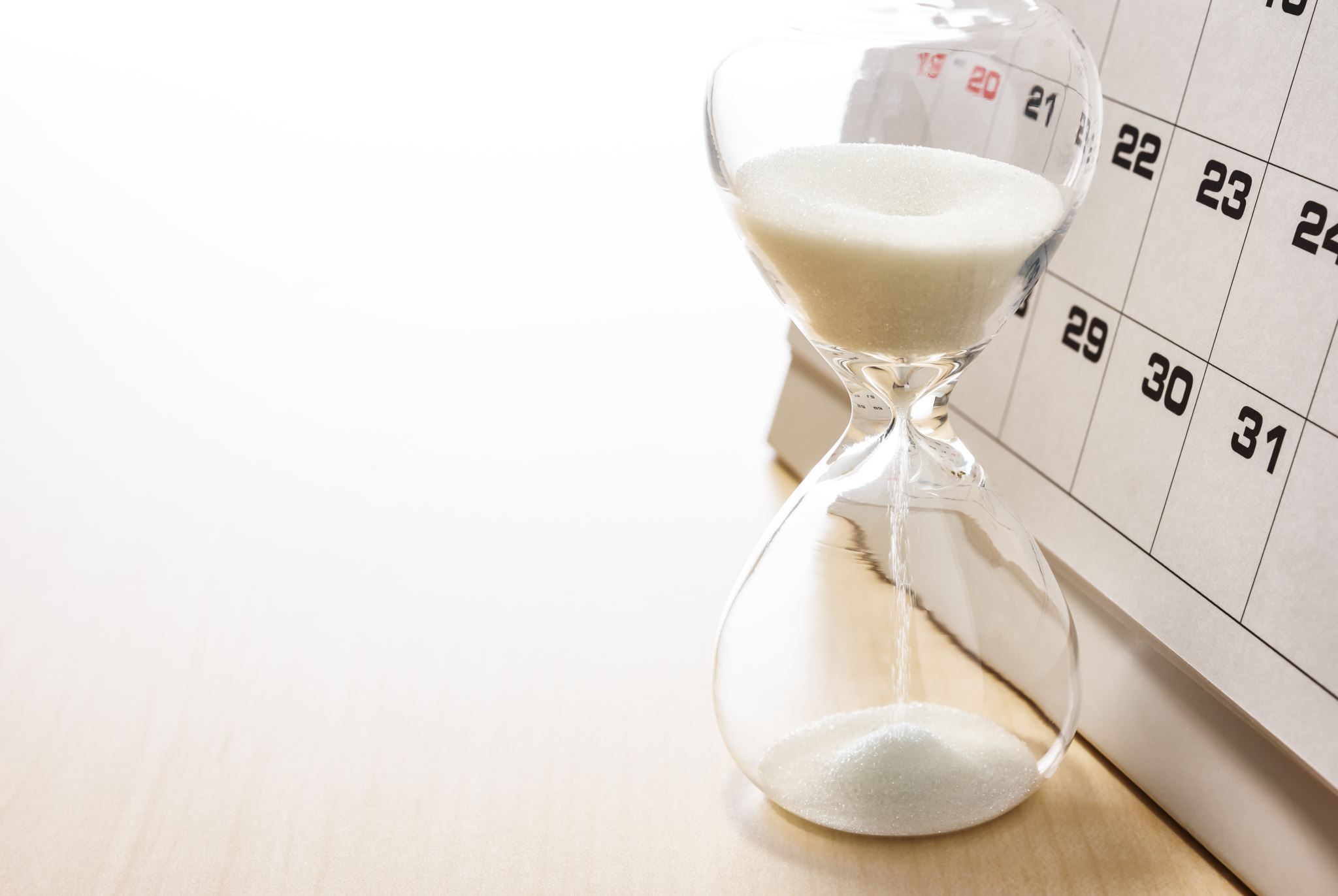 CDE Open Competitive Grants
View current CSI Grant & Funding Opportunities
Schools must notify finance@csi.state.co.us if they are unable to submit by the CSI deadline. CSI cannot guarantee a signature for applications submitted after the deadline without prior notification and approval.
Congratulations
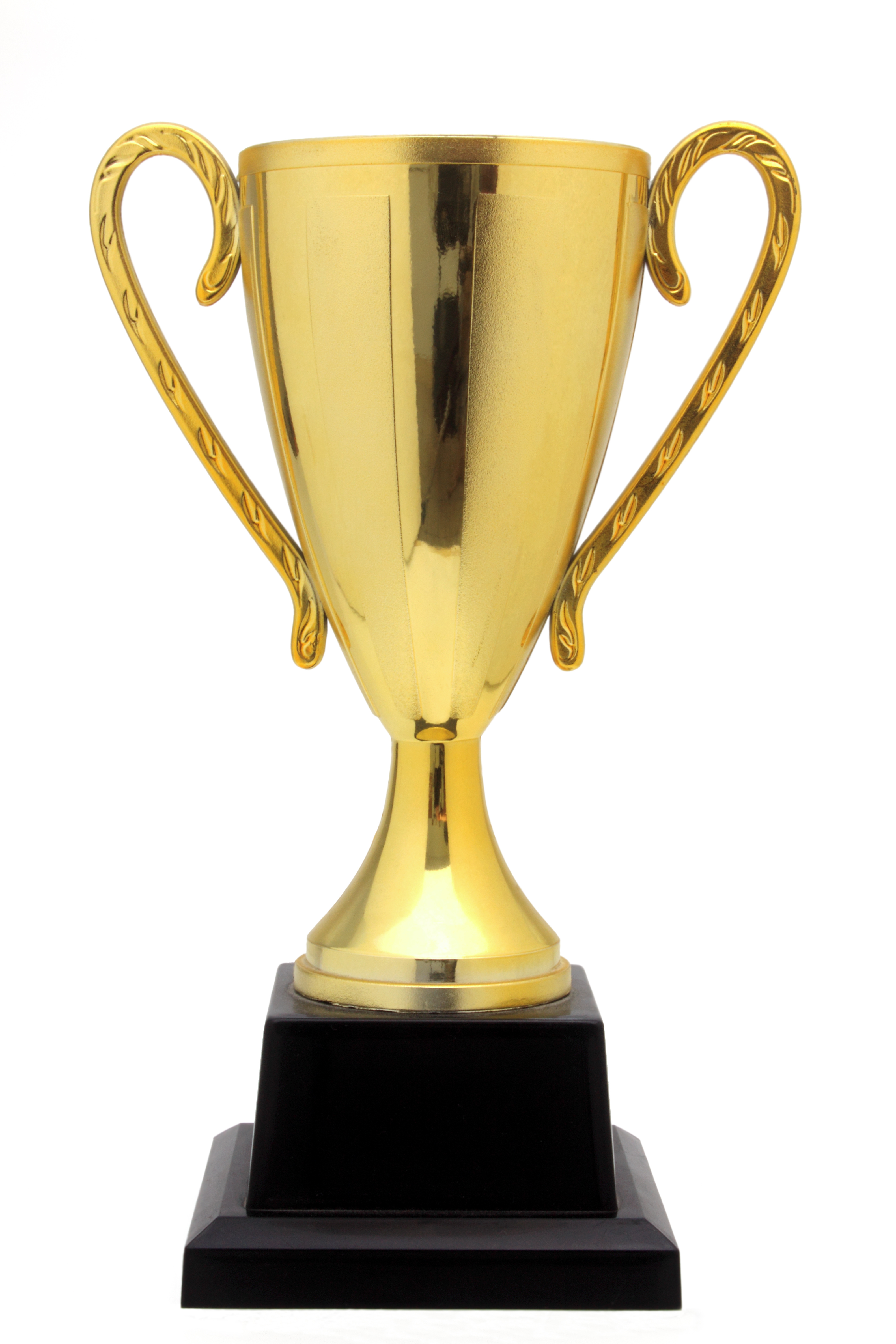 Stronger Connections Grant
AXIS International Academy

School Security Disbursement Program Preliminary Awardees
AXIS International AcademyCaprock AcademyColorado Early Colleges*CSIKwiyaget Community AcademyMontessori Del MundoNew America School AuroraSteamboat MontessoriWildflower Montessori School 

*CSI applied for the SSD grant to address the lack of centralized systems, inconsistency in safety preparedness, limited access to local resources, and school staffing constraints. The award will fund a School Safety Coordinator who will complete comprehensive needs assessments, refine procedures, and implement a structured training program for schools.
Upcoming Grant Deadlines & Events
See you soon...
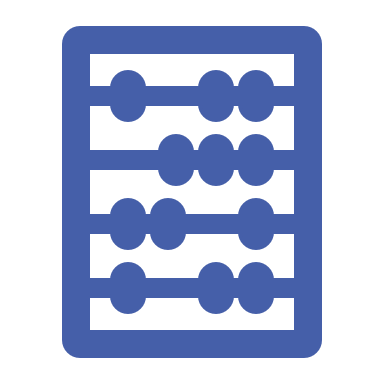 Thank you
Thank you!
Questions?
Next Session: Wednesday, April 17th, 2024
                         11:30am – 12:30pm
        Registration Link


Session Feedback Survey
School Finance and Grant Training/Resources Link